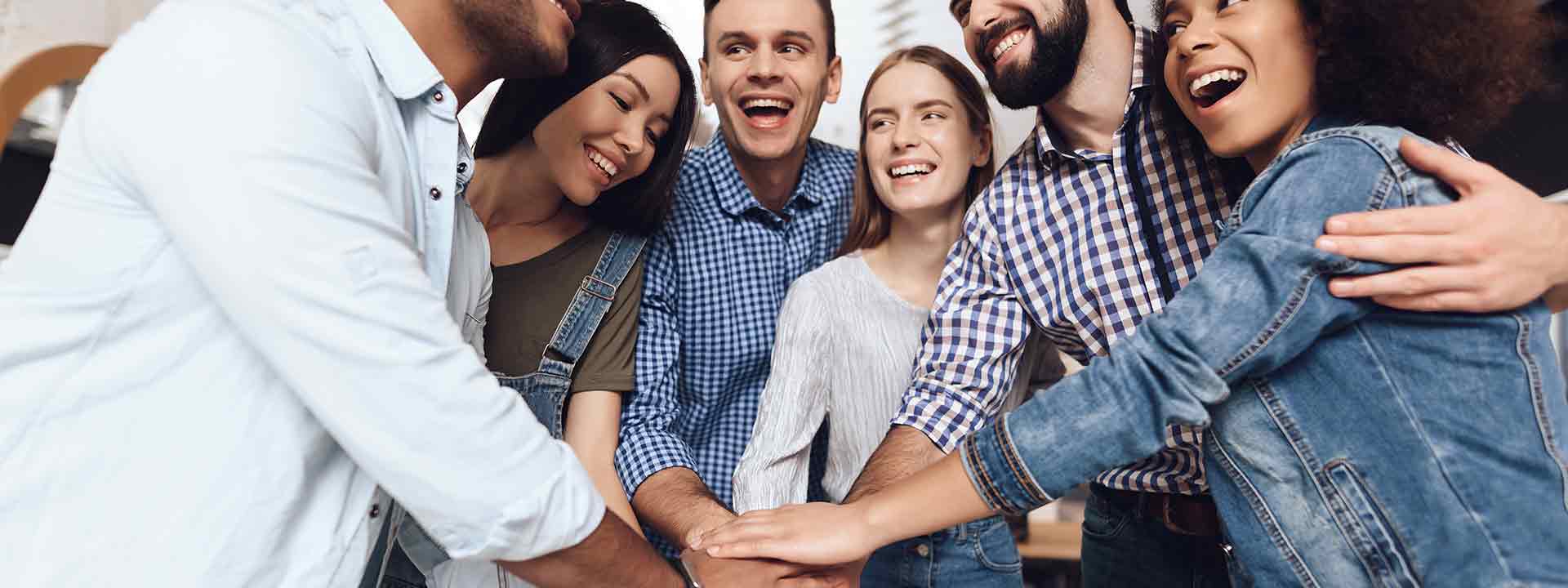 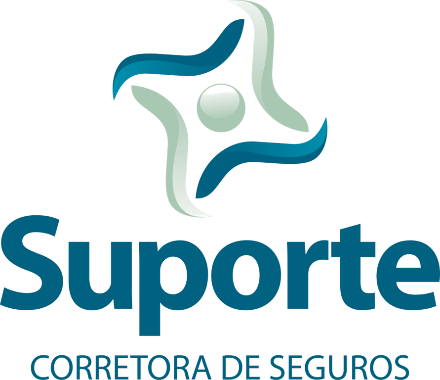 VIDA EMPRESARIAL
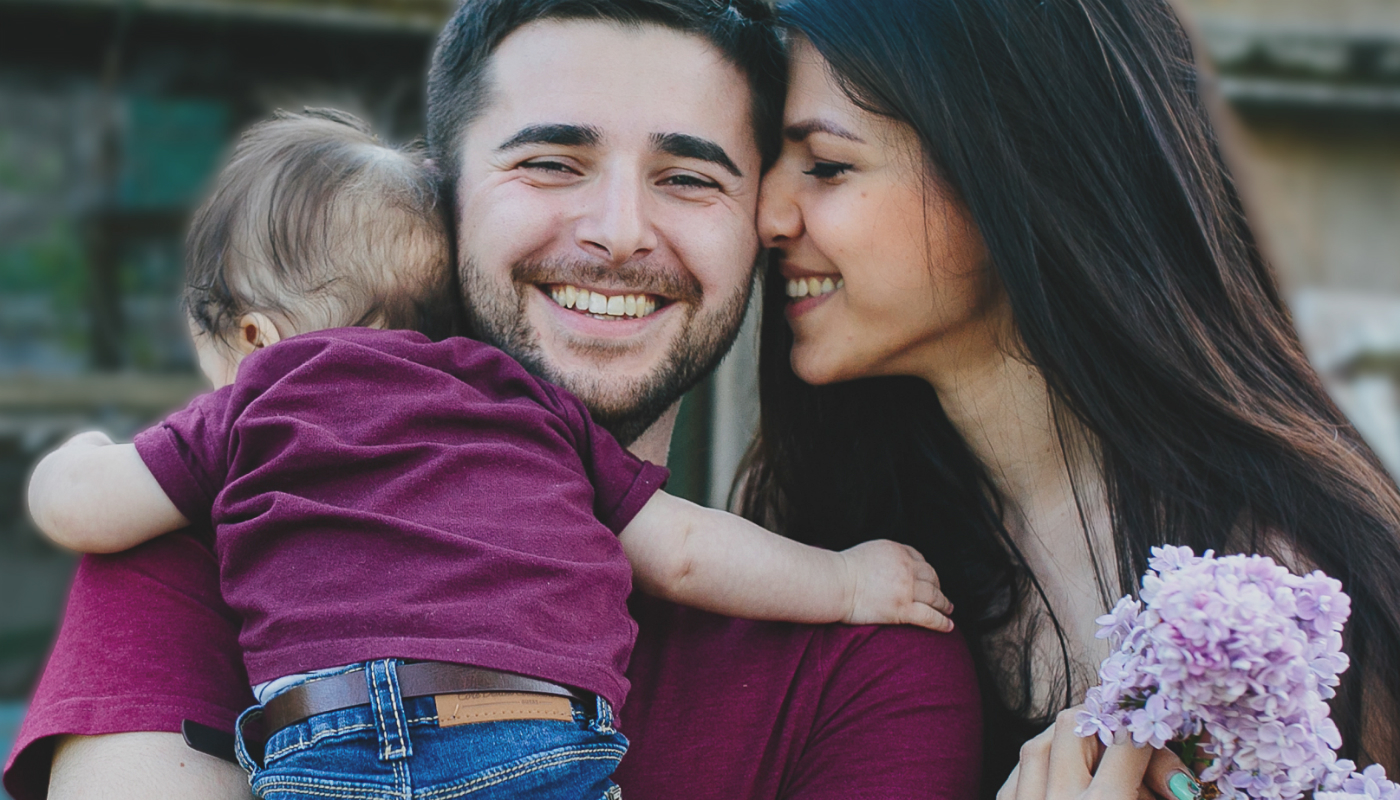 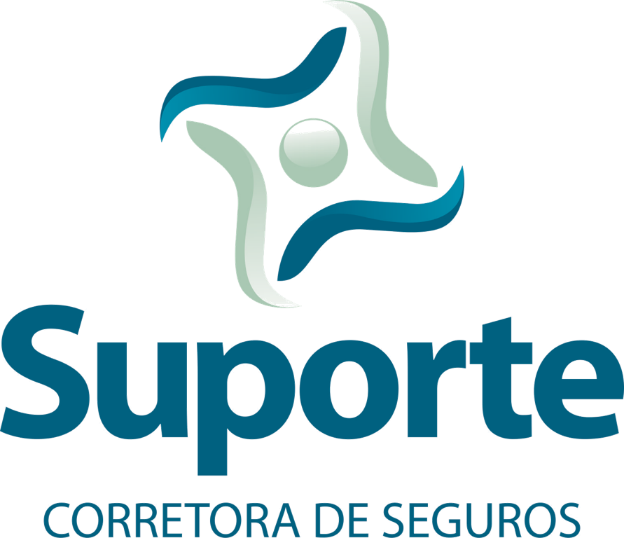 SAÚDE EMPRESARIAL
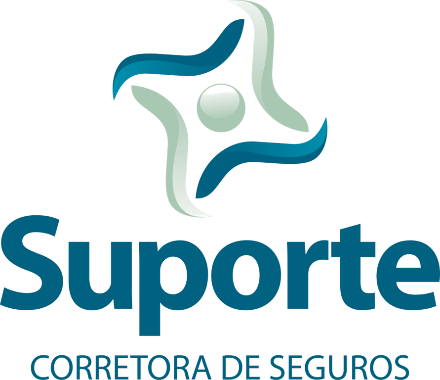 VIDA EMPRESARIAL
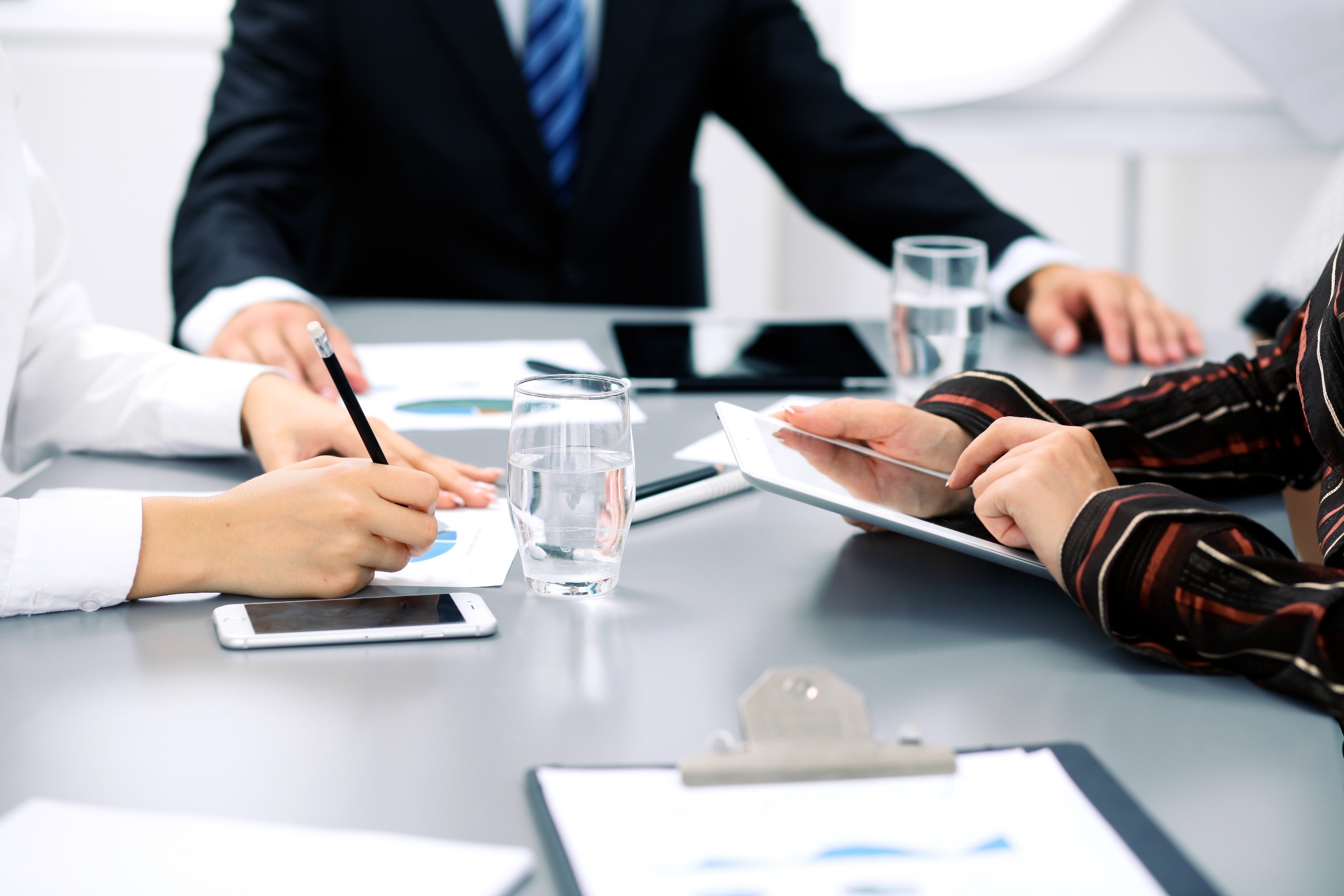 Informações da Proposta
Estipulante:

CNPJ:

Número de vidas:

Seguradora atual:

Renovação:

Seguradoras cotadas:

Seguradoras apresentadas:

Seguradoras que declinaram:
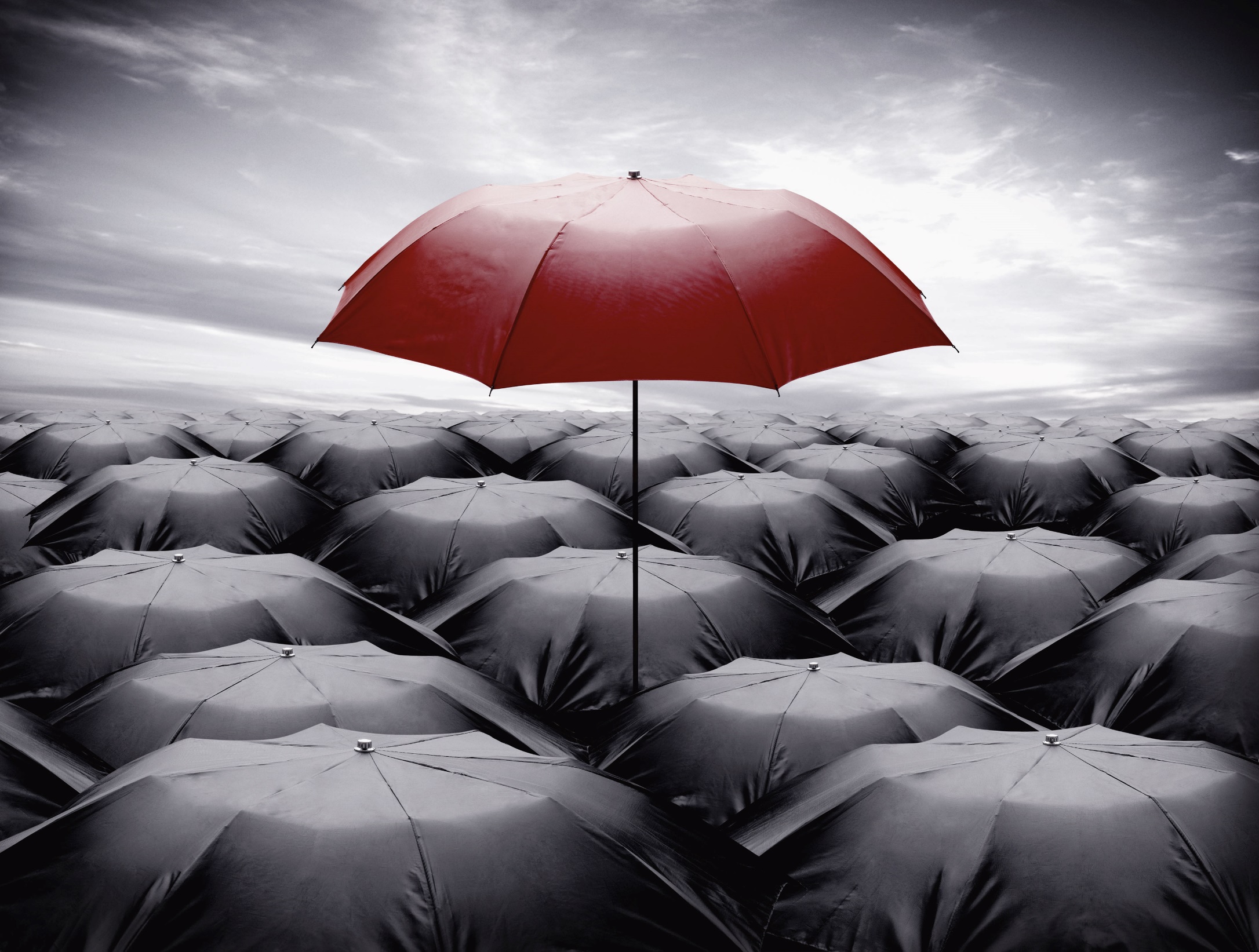 Descrição das Coberturas
Morte (Cobertura Básica)
Garante o pagamento do capital segurado aos beneficiários indicados, em caso de falecimento. 

MA - Morte Acidental
Garante o pagamento adicional à cobertura de Morte, em caso de morte ocasionada por acidente pessoal.

IPA - Invalidez Permanente Total ou Parcial por Acidente
Garante o pagamento de até 100% do capital segurado, calculado em função do grau de invalidez constatado, em caso de invalidez decorrente de acidente. 

IFPD - Invalidez Funcional Permanente Total por Doença
Garante ao próprio segurado o pagamento antecipado do capital  individual contratado para a cobertura básica (morte), em caso de invalidez funcional total e permanente por doença do próprio, devidamente coberta pelo seguro.

Assistência Funeral
Garante ao funcionário o custeio do funeral, de acordo com os limites estabelecidos na apólice.

Cesta Básica
Em caso de falecimento do segurado, o beneficiário receberá, durante o período estipulado na apólice, cestas básica.

Rescisão Trabalhista
Garante indenização à empresa dos custos com a rescisão trabalhista, caso haja a morte natural ou acidental do funcionário (CLT).
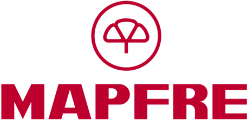 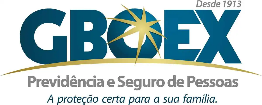 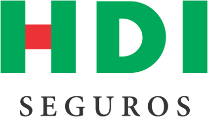 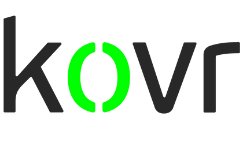 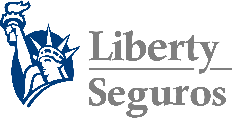 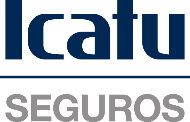 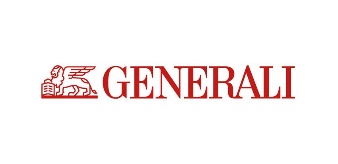 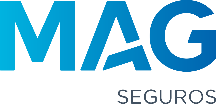 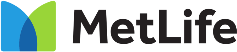 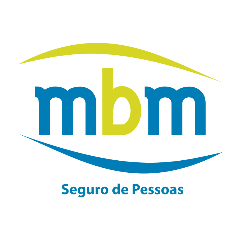 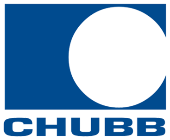 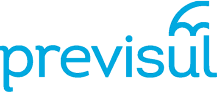 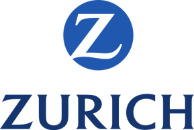 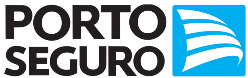 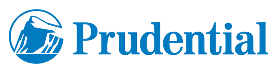 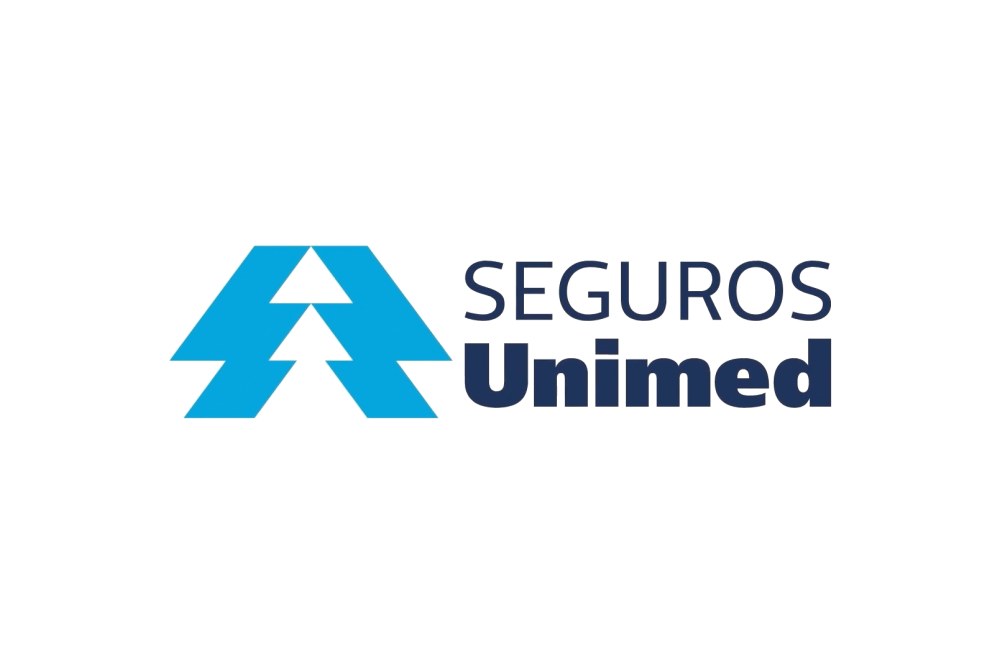 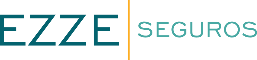 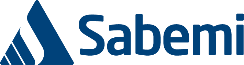 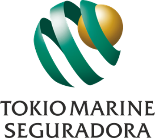 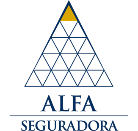 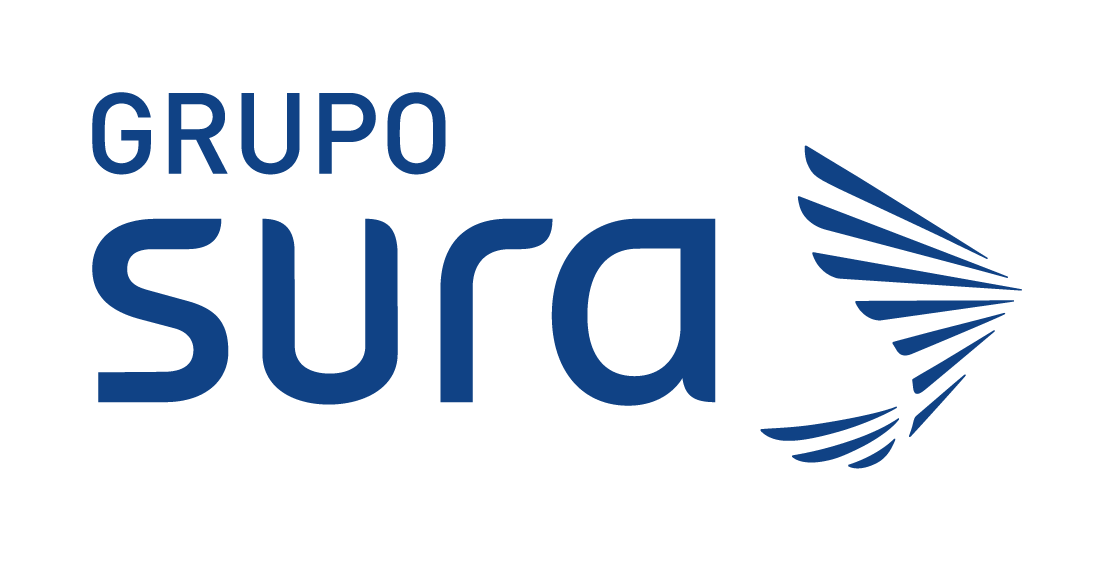 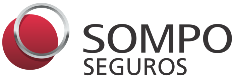 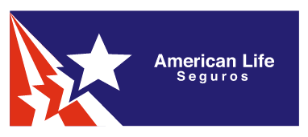 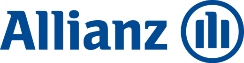 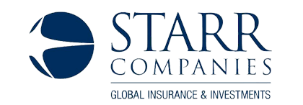 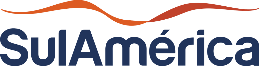 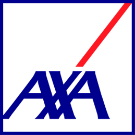 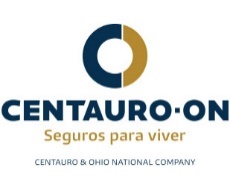 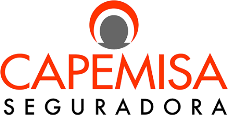 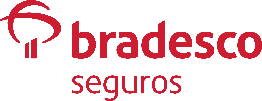 Coberturas e Custos
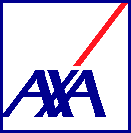 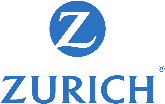 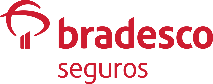 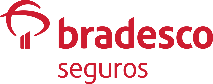 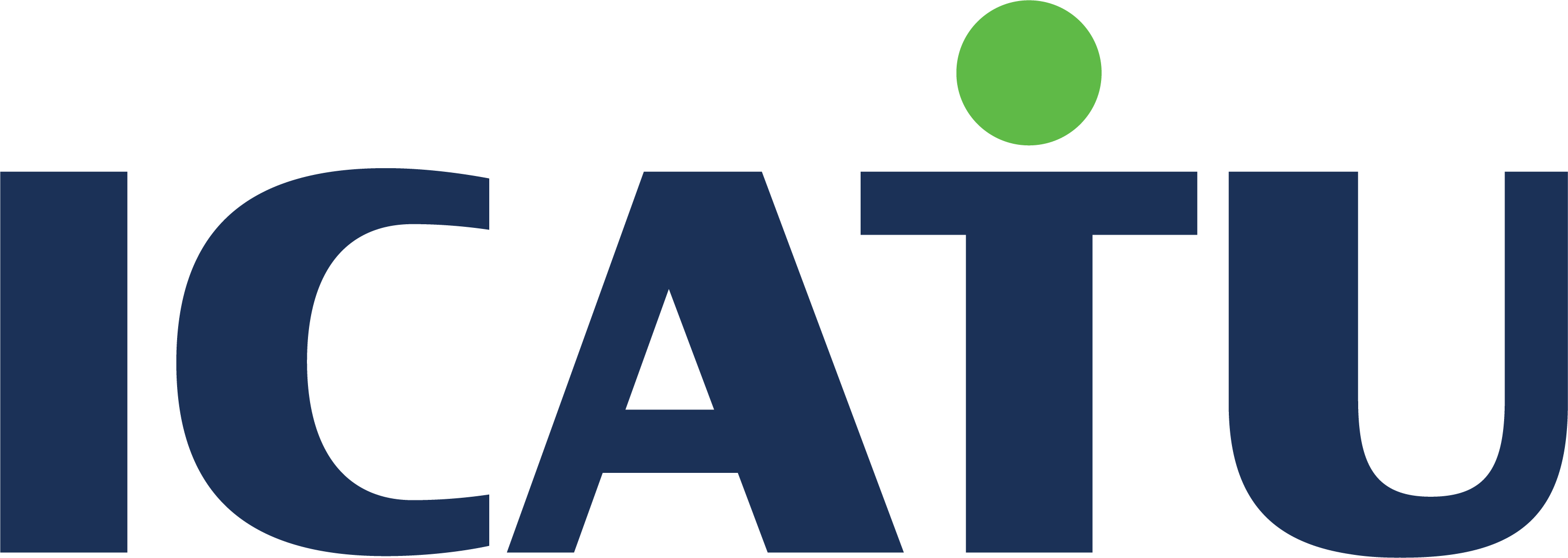 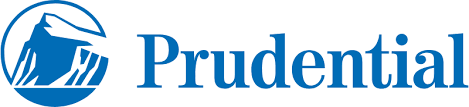 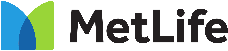 Coberturas e Custos
2
2
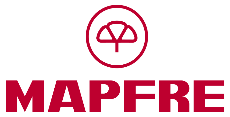 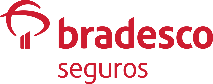 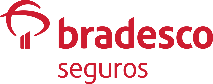 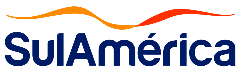 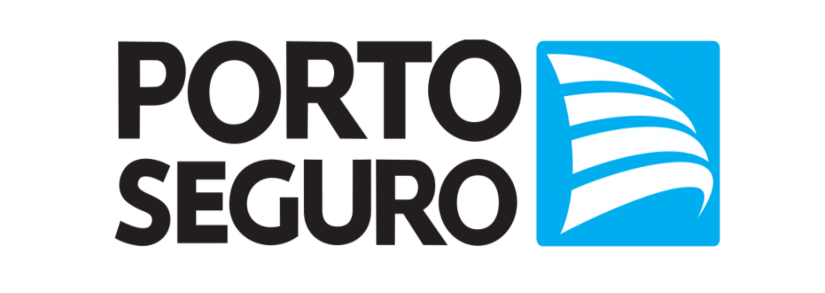 Coberturas e Custos
2
2
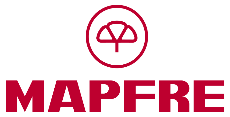 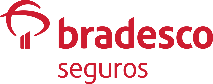 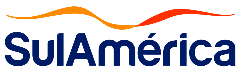 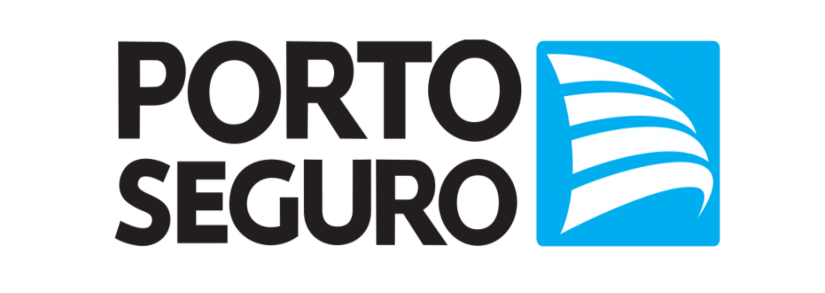 Coberturas e Custos
2
2
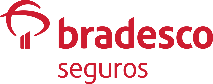 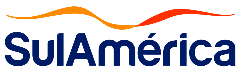 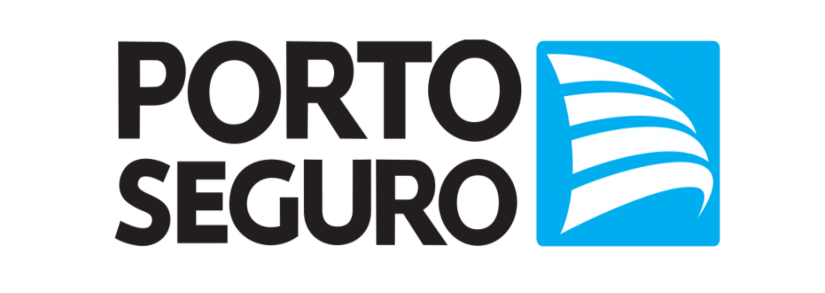 Informações Gerais
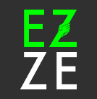 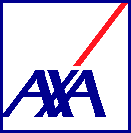 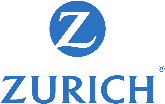 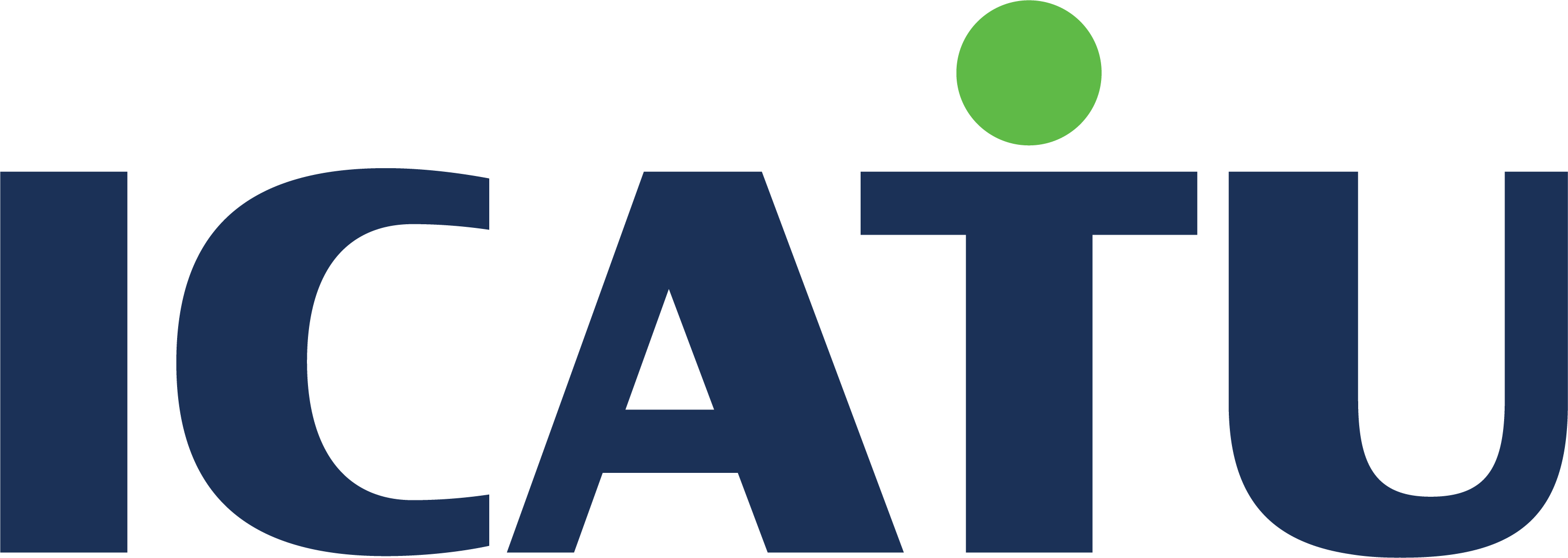 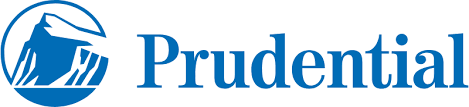 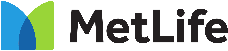 Informações Gerais
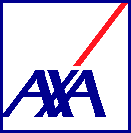 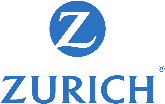 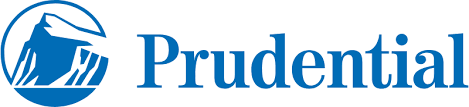 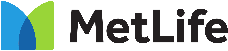 Informações Gerais
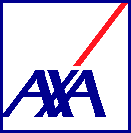 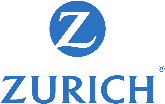 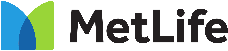 Suporte Operacional
2
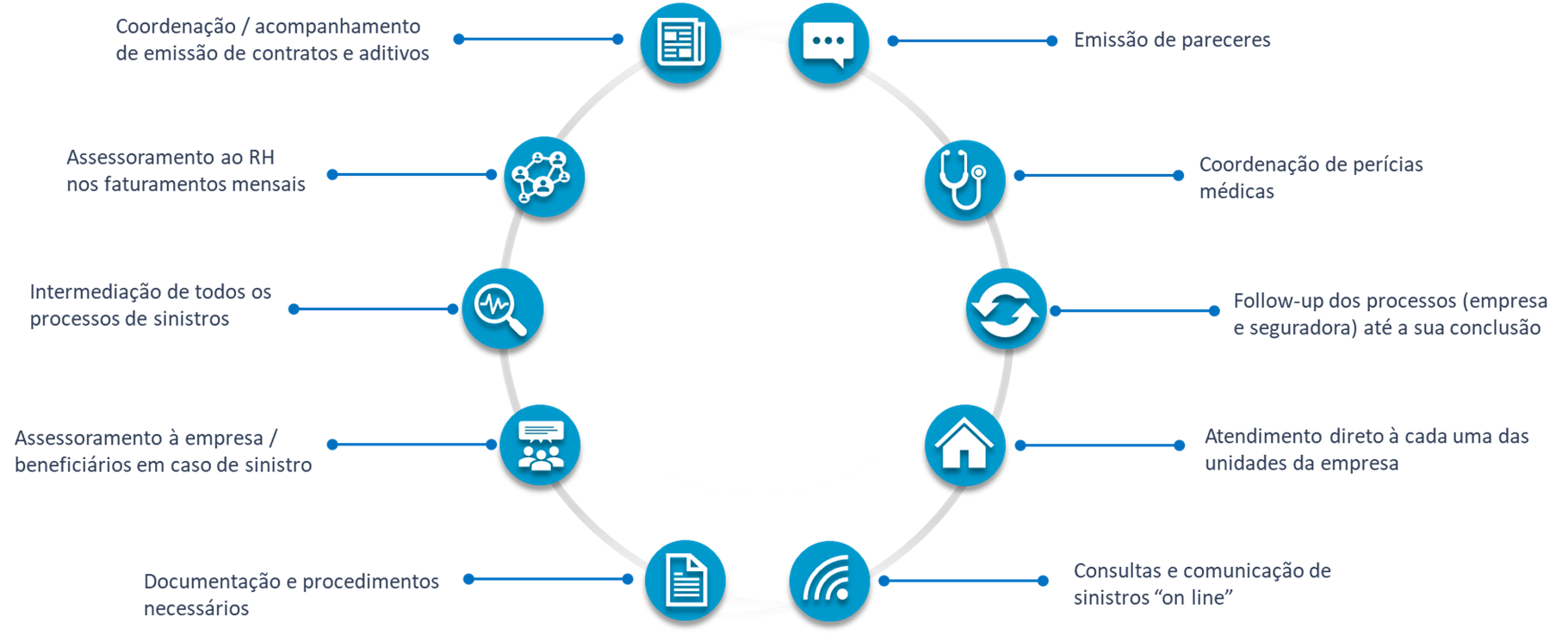 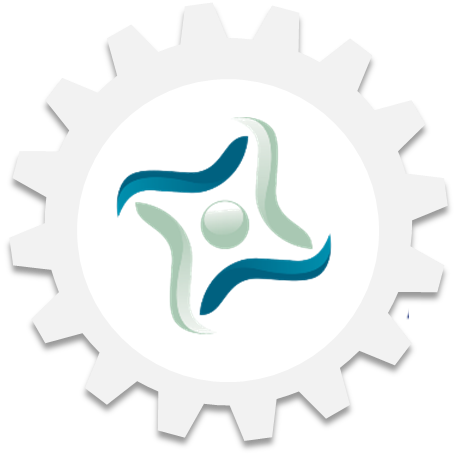 Histórico Últimos 05 anos
2
2
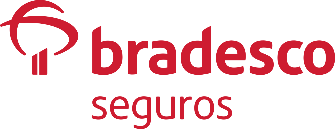 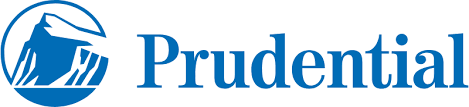 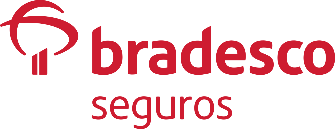 Taxa: 0,1522%
Taxa: 0,1600%
Taxa: 0,1610%
01/12/2021 
A
 30/11/2022
01/12/2019 
A
 30/11/2020
01/12/2022 
A
 30/11/2023
01/12/2018 
A
 30/11/2019
01/12/2020 
A
 30/11/2021
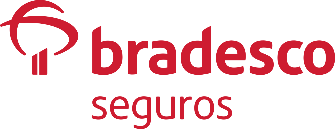 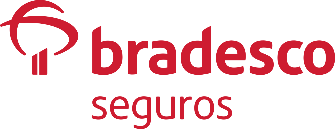 Taxa: 0,1522%
Taxa: 0,1610%
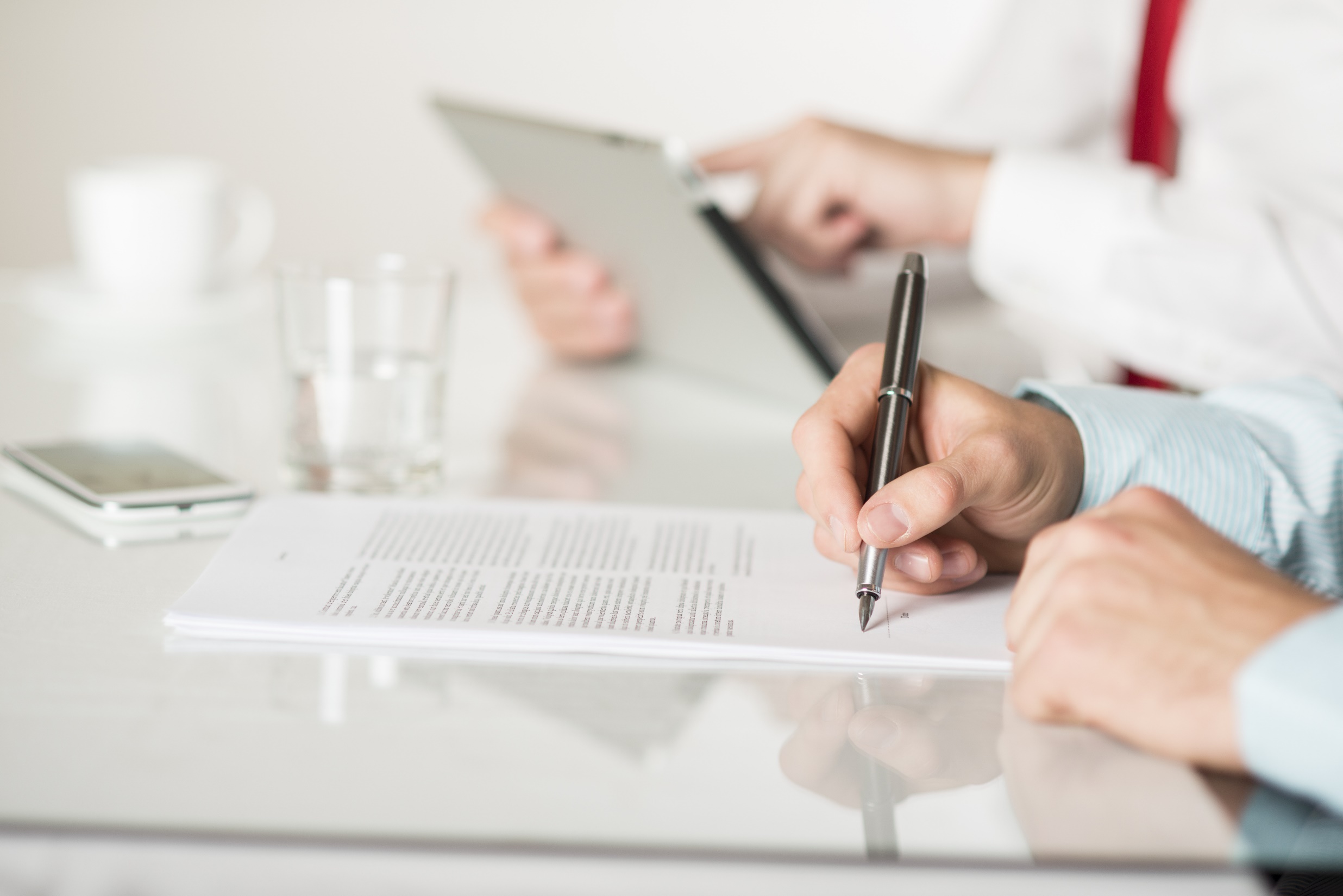 Considerações Finais
Digite o Texto aqui
Obrigado!
|Dúvidas? Estamos à disposição.
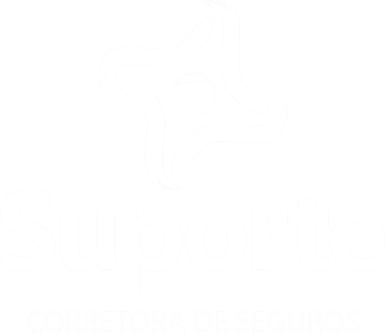